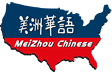 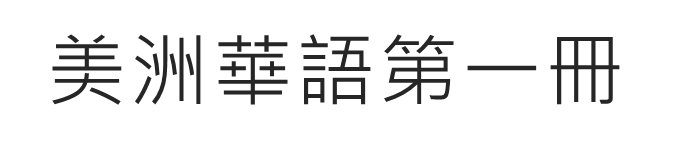 第十課(繁)
猜
字
遊
戲
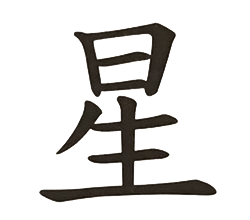 猜
字
遊
戲
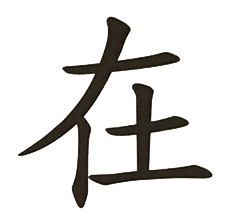 猜
字
遊
戲
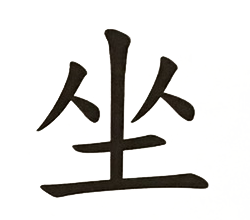 猜
字
遊
戲
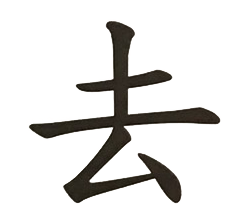 猜
字
遊
戲
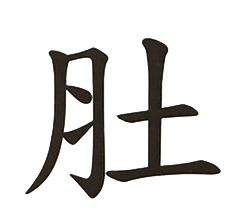 猜
字
遊
戲
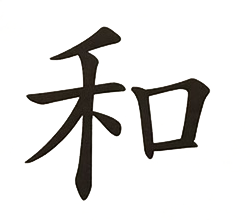 猜
字
遊
戲
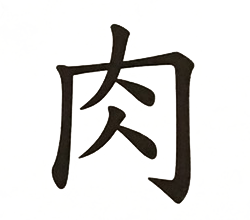 連連看
我和你
烤牛肉
回去
星球
肚子
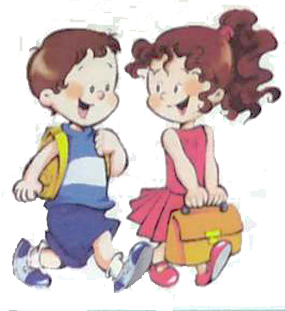 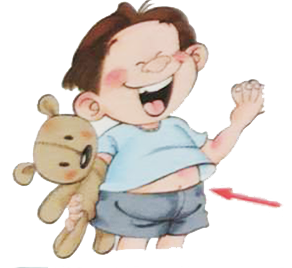 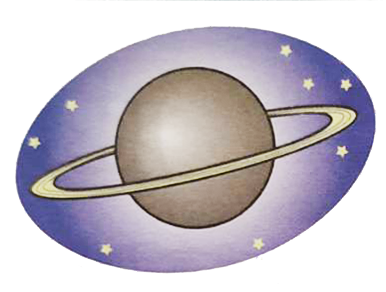 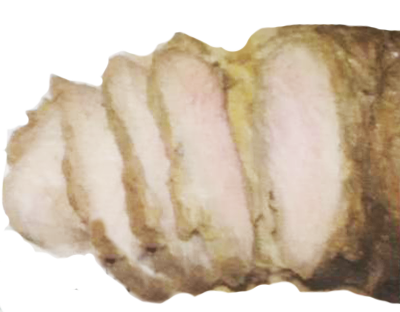 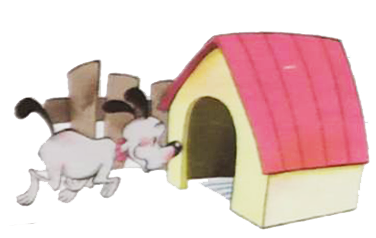 1                  2                   3                      4                       5
連連看
星星
烤肉
坐下
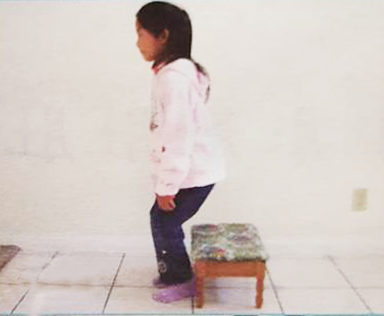 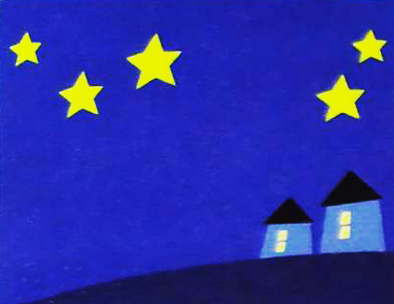 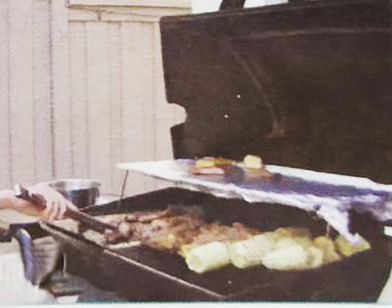 1                                  2                                 3
填空
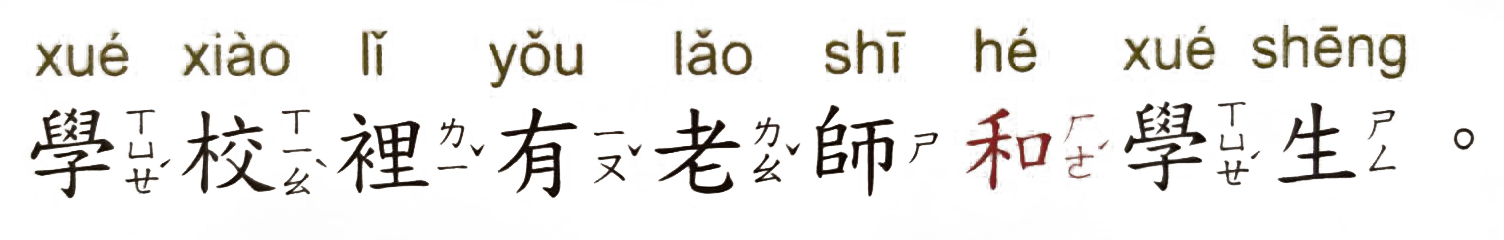 ?
There are teachers and students in the school.
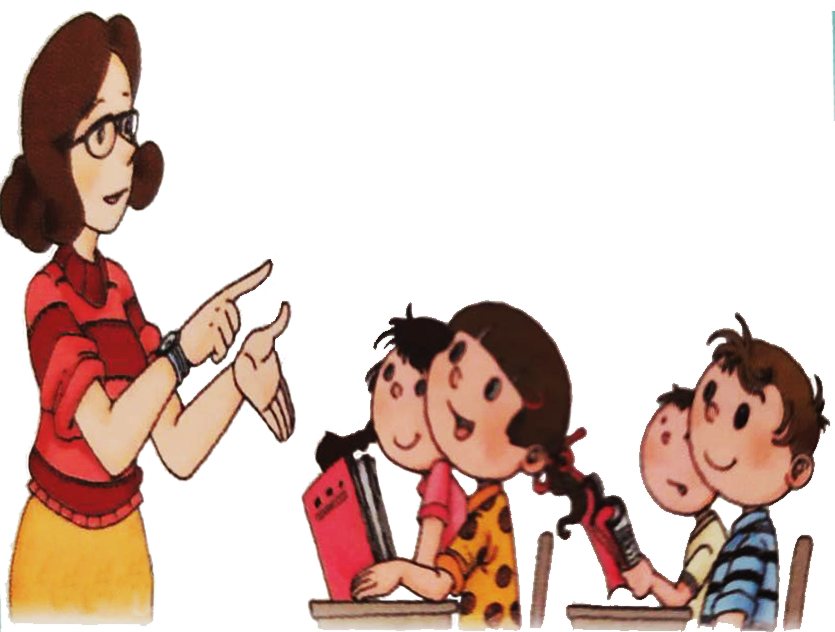 填空
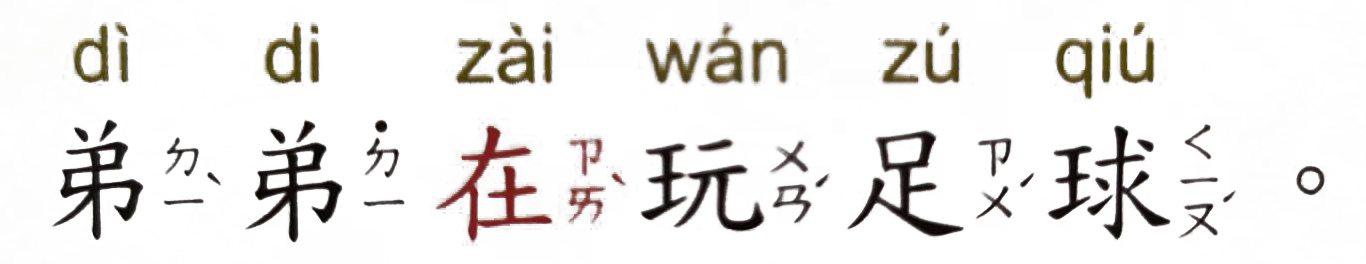 ?
My younger brother is playing soccer.
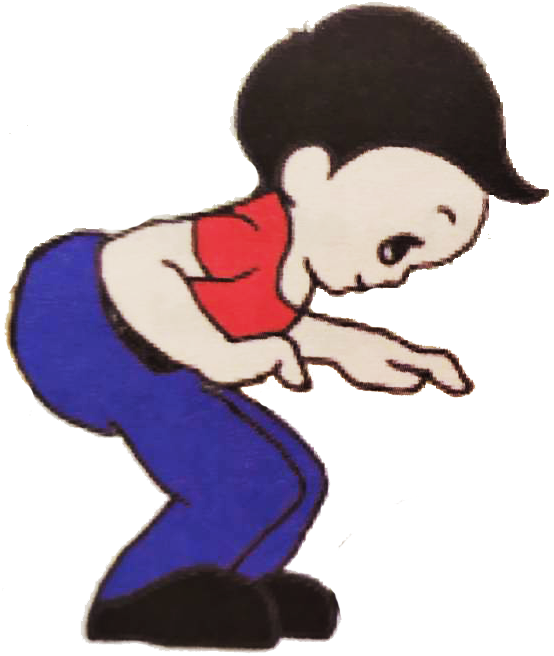 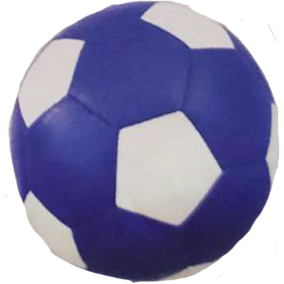